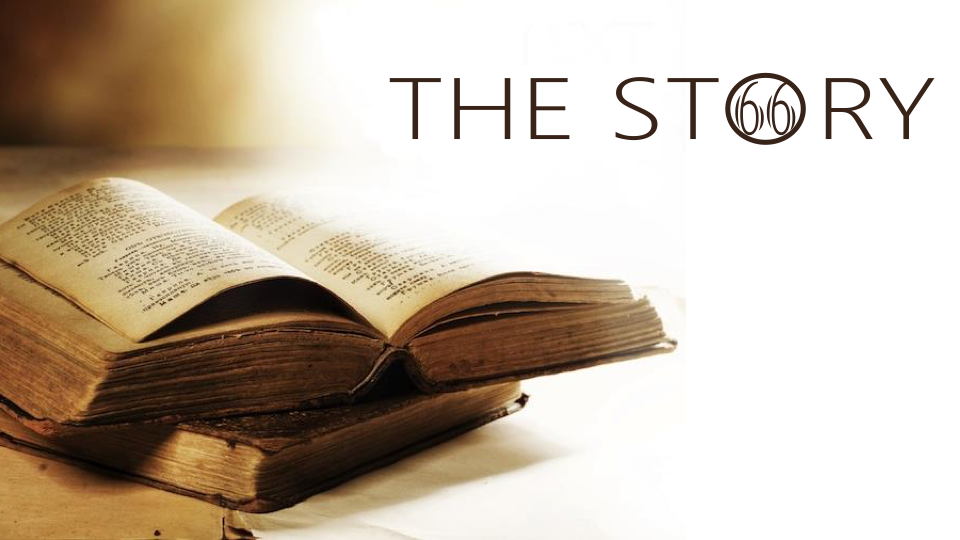 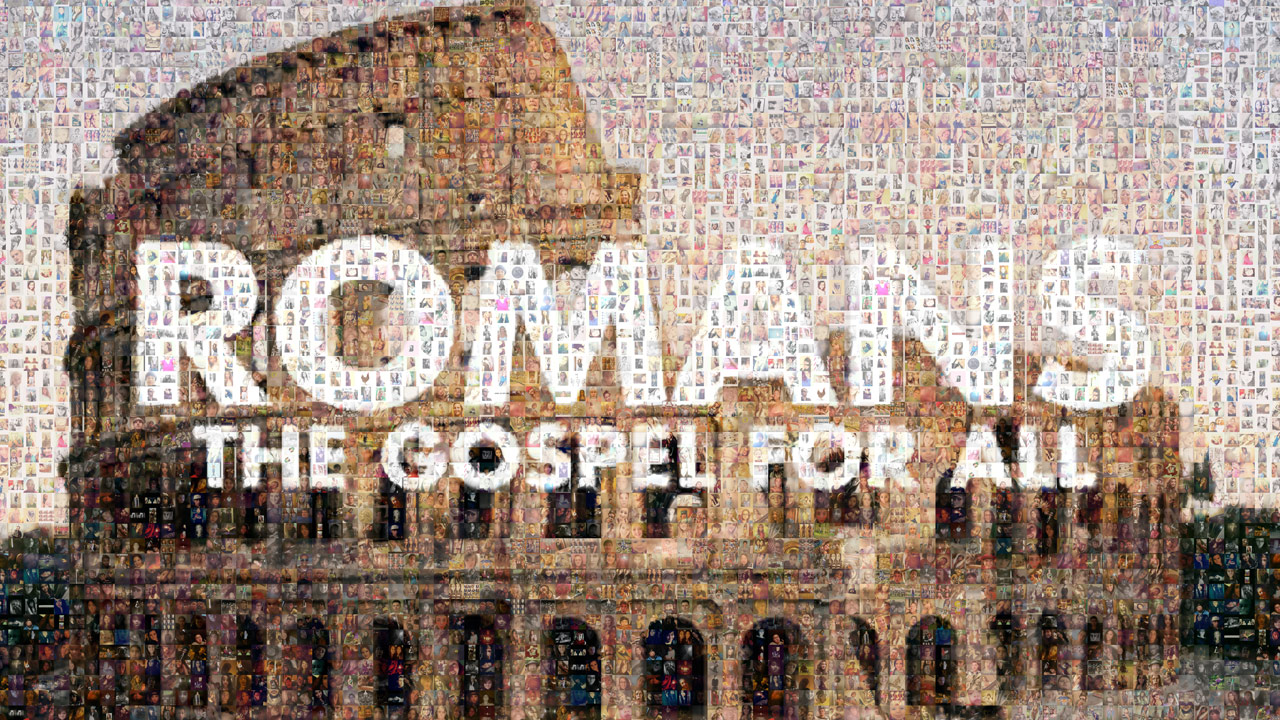 16 For I am not ashamed of the gospel, for it is the power of God for salvation 
to everyone who believes, to the Jew first and also to the Greek. 
17 For in it the righteousness of God is revealed from faith for faith.
										Romans 1:16-17
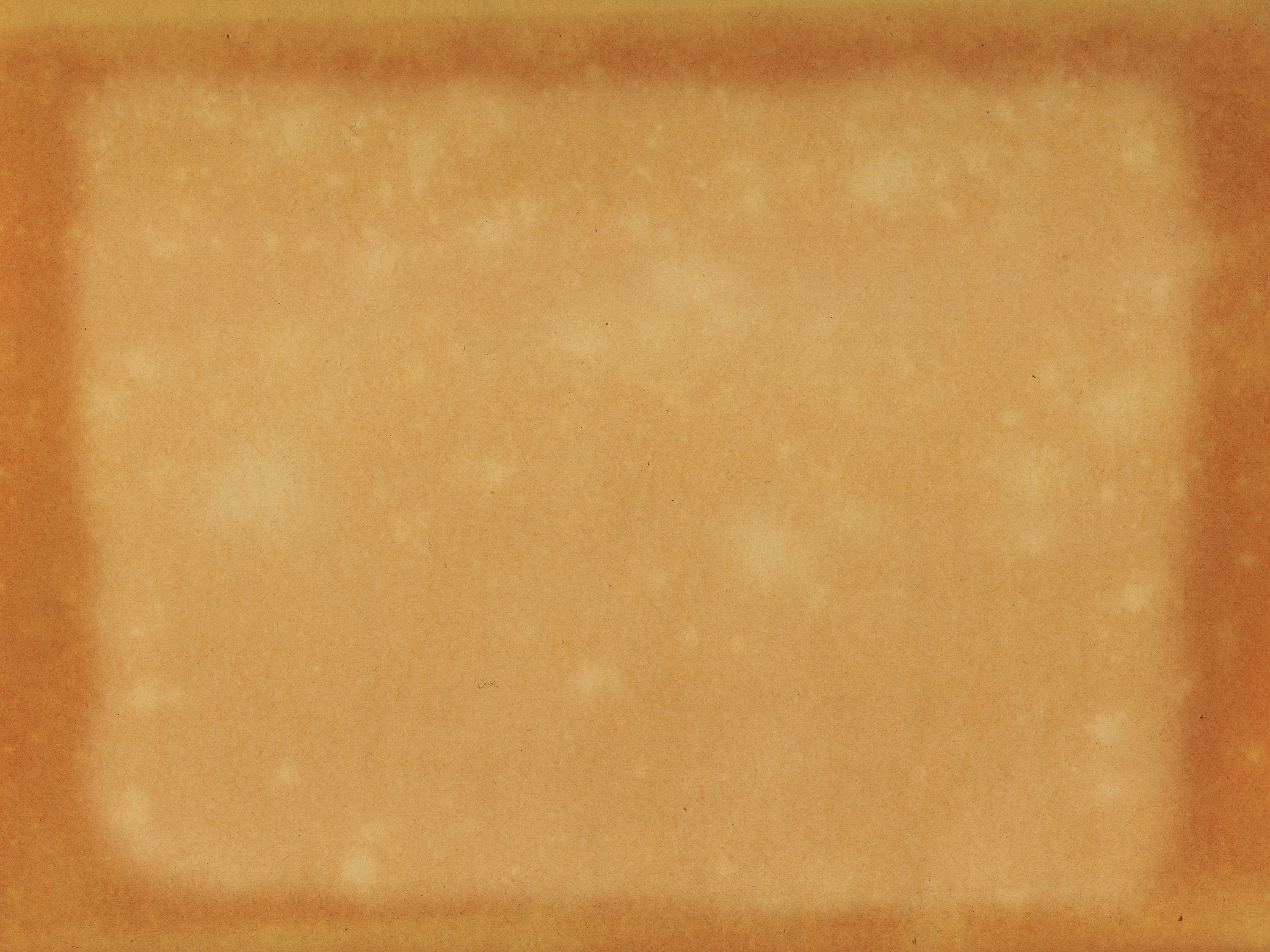 All are in need of righteousness
For the wrath of God is revealed from heaven against all ungodliness and unrighteousness of men, who by their unrighteousness suppress the truth.
										Romans 1:18
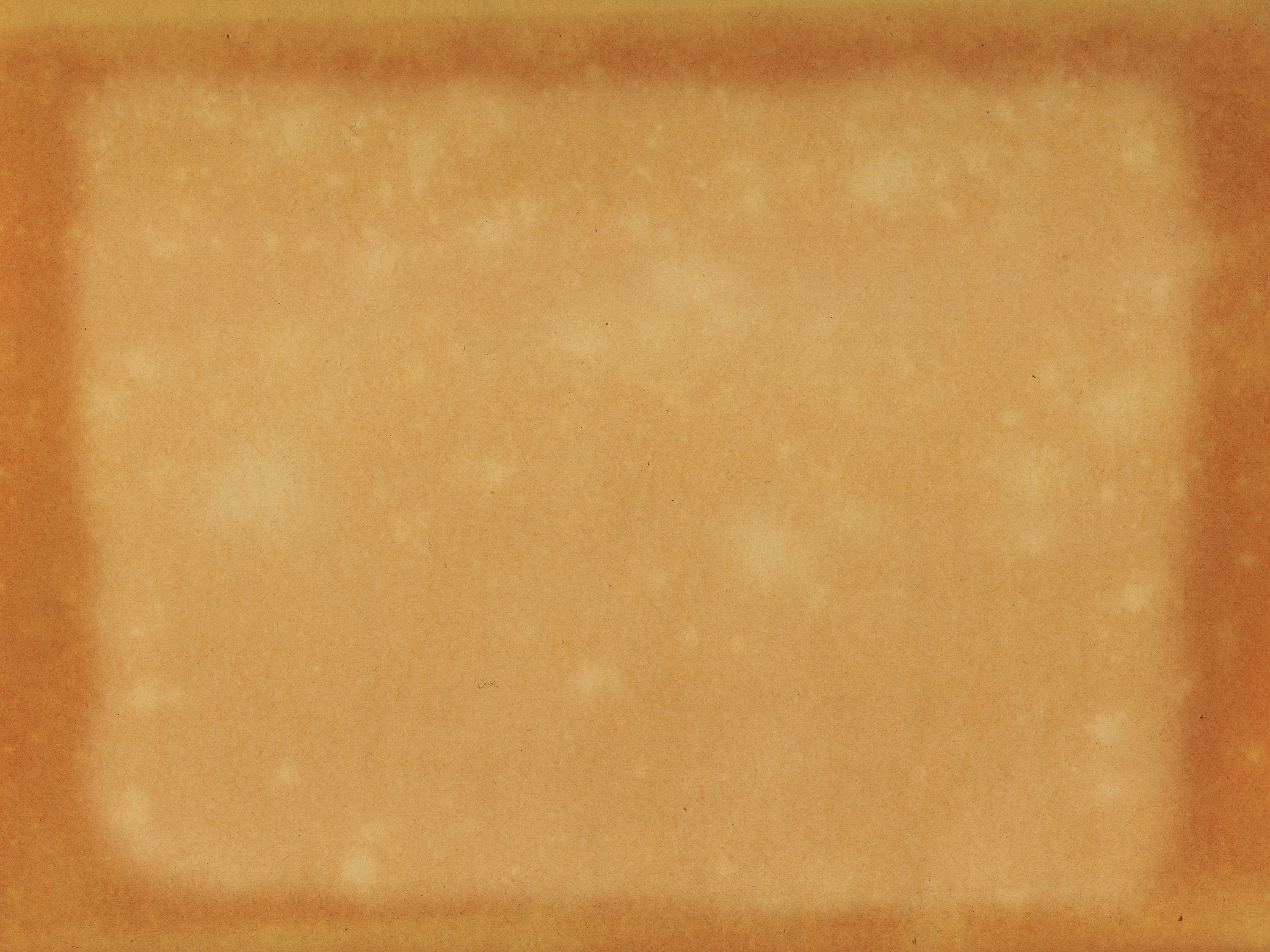 What about those who’ve never heard?
12 For all who have sinned without the law will also perish without the law, and all who have sinned under the law will be judged by the law. 
13 For it is not the hearers of the law who are righteous before God, 
but the doers of the law who will be justified. 14 For when Gentiles, 
who do not have the law, by nature do what the law requires, 
they are a law to themselves, even though they do not have the law. 
15 They show that the work of the law is written on their hearts, 
while their conscience also bears witness, 
and their conflicting thoughts accuse or even excuse them 
16 on that day when God judges the secrets of men by Christ Jesus.
										Romans 2:12-16
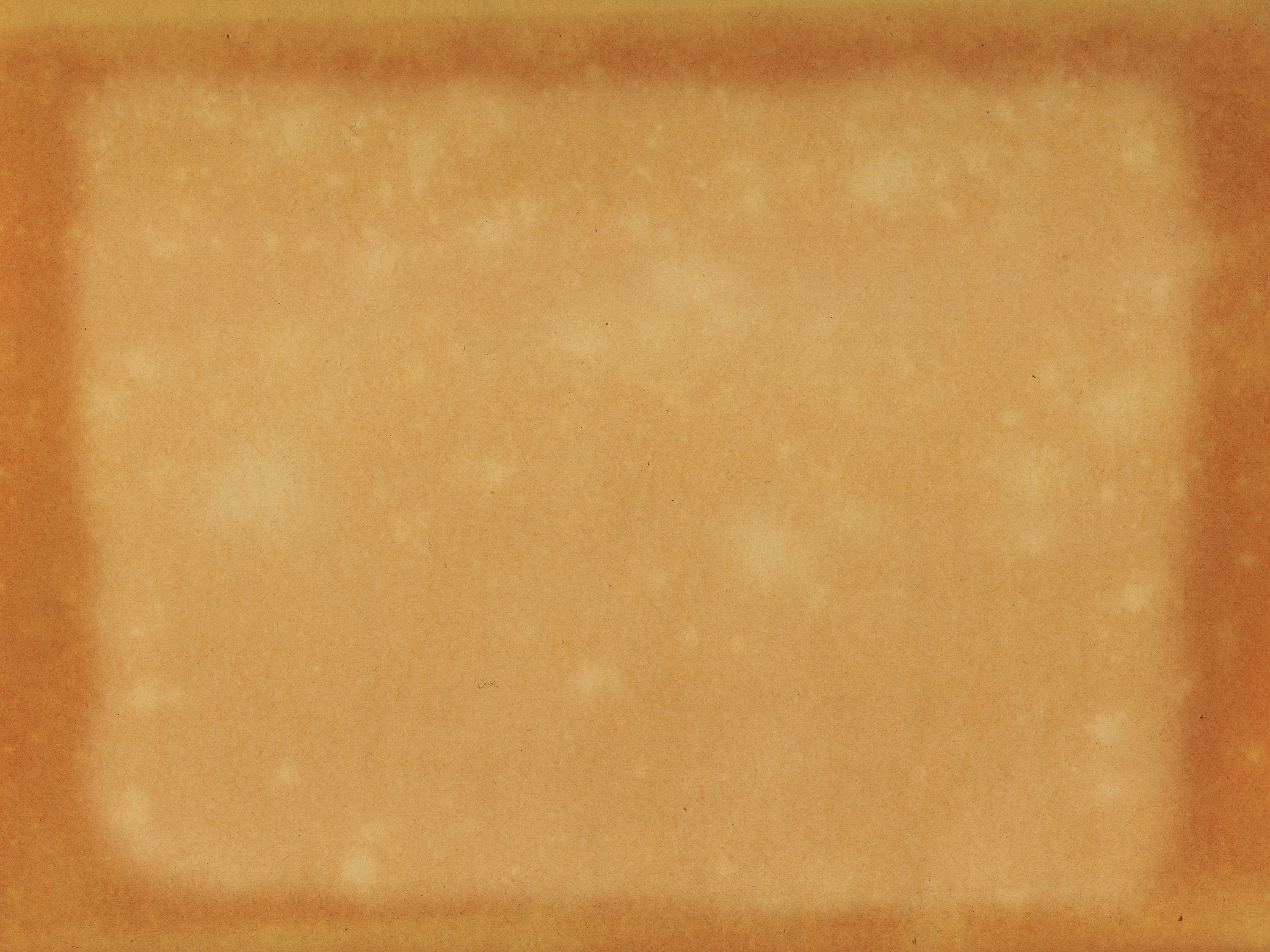 28 For no one is a Jew who is merely one outwardly, nor is circumcision outward and physical. 29 But a Jew is one inwardly, and circumcision is a matter of the heart, by the Spirit, not by the letter.
 										Romans 2:28-29
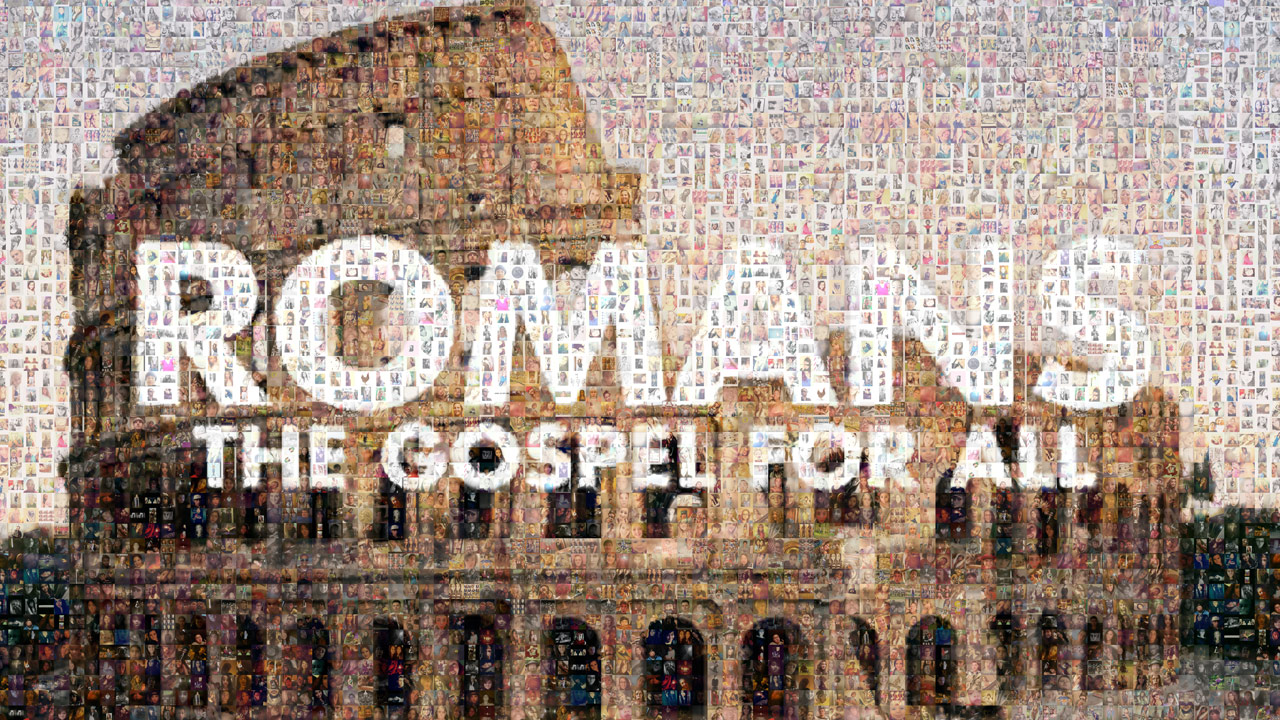 16 For I am not ashamed of the gospel, for it is the power of God for salvation 
to everyone who believes, to the Jew first and also to the Greek. 
17 For in it the righteousness of God is revealed from faith for faith.
										Romans 1:16-17
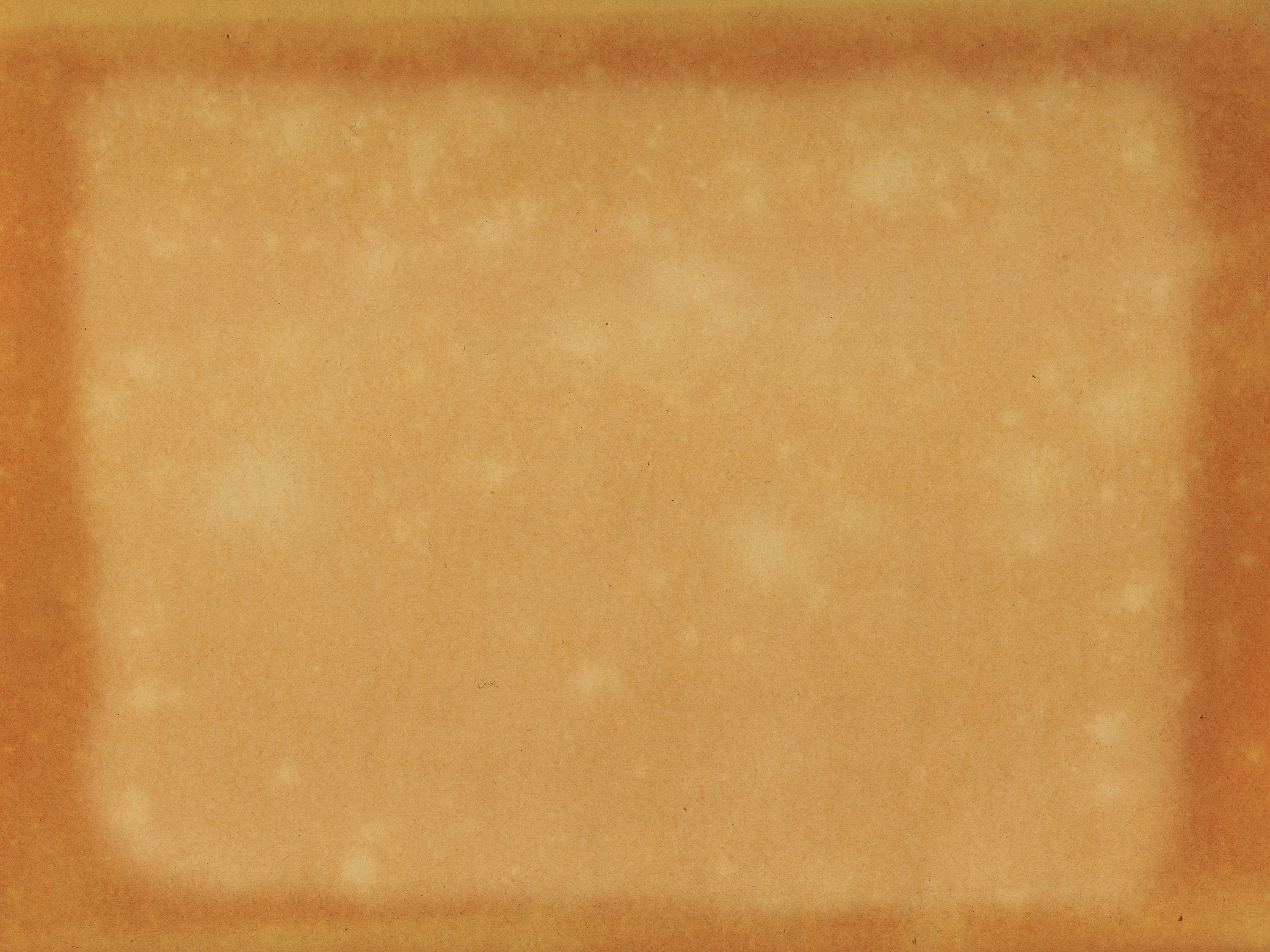 Righteousness is revealed for all
										- from faith
21 But now the righteousness of God has been manifested apart from the law, although the Law and the Prophets bear witness to it— 22 the righteousness of God through faith in Jesus Christ for all who believe. 
For there is no distinction: 23 for all have sinned and fall short of the glory of God, 24 and are justified by his grace as a gift, through the redemption that is in Christ Jesus, 25 whom God put forward as a propitiation by his blood, to be received by faith. This was to show God's righteousness, because in his divine forbearance he had passed over former sins.
										Romans 3:21-25
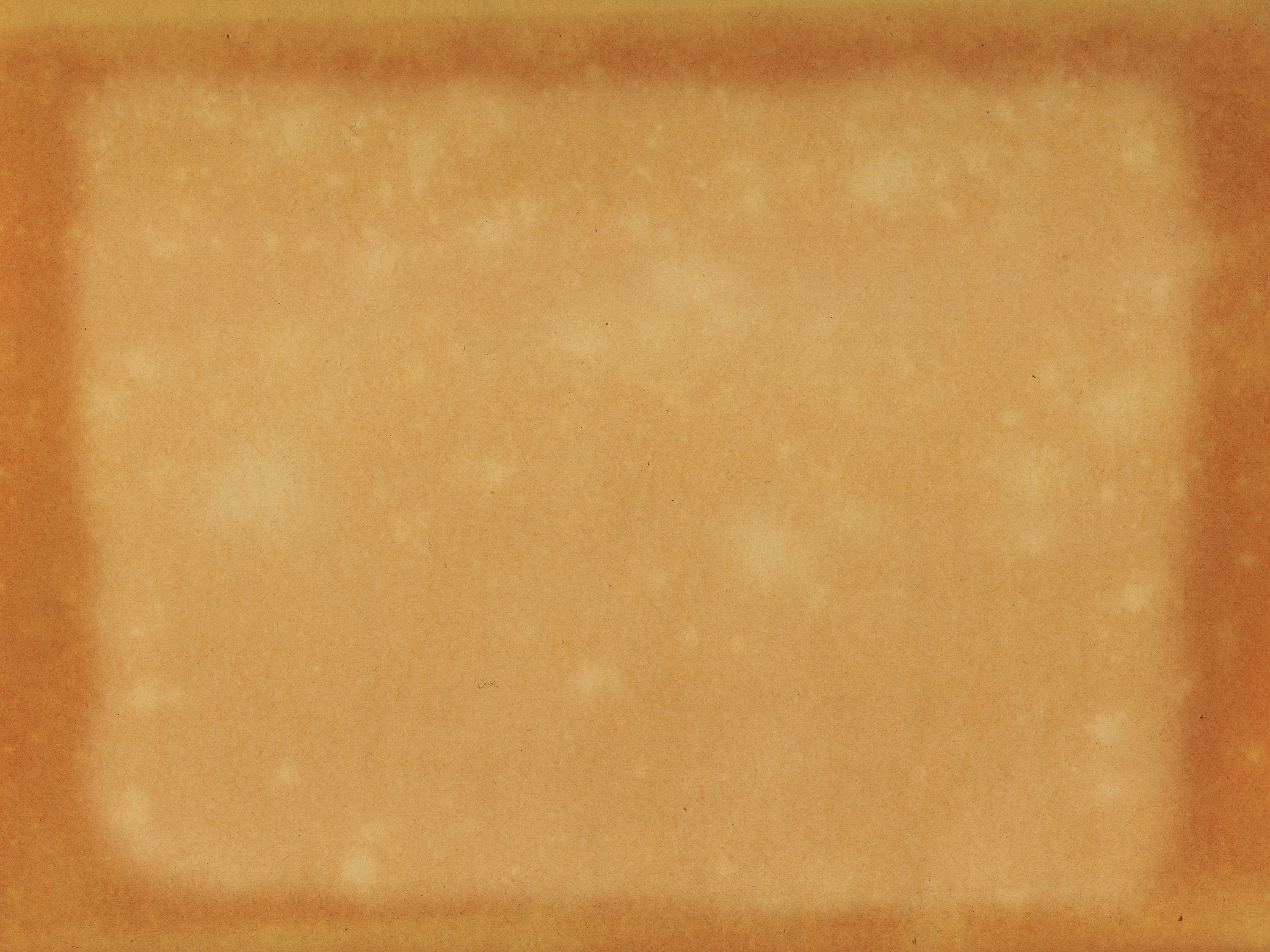 Therefore, since we have been justified by faith, 
we have peace with God through our Lord Jesus Christ.
 										Romans 5:1
6 For while we were still weak, at the right time 
Christ died for the ungodly. 
…8 God shows his love for us in that while we were still sinners, 
Christ died for us.
										Romans 5:6-8
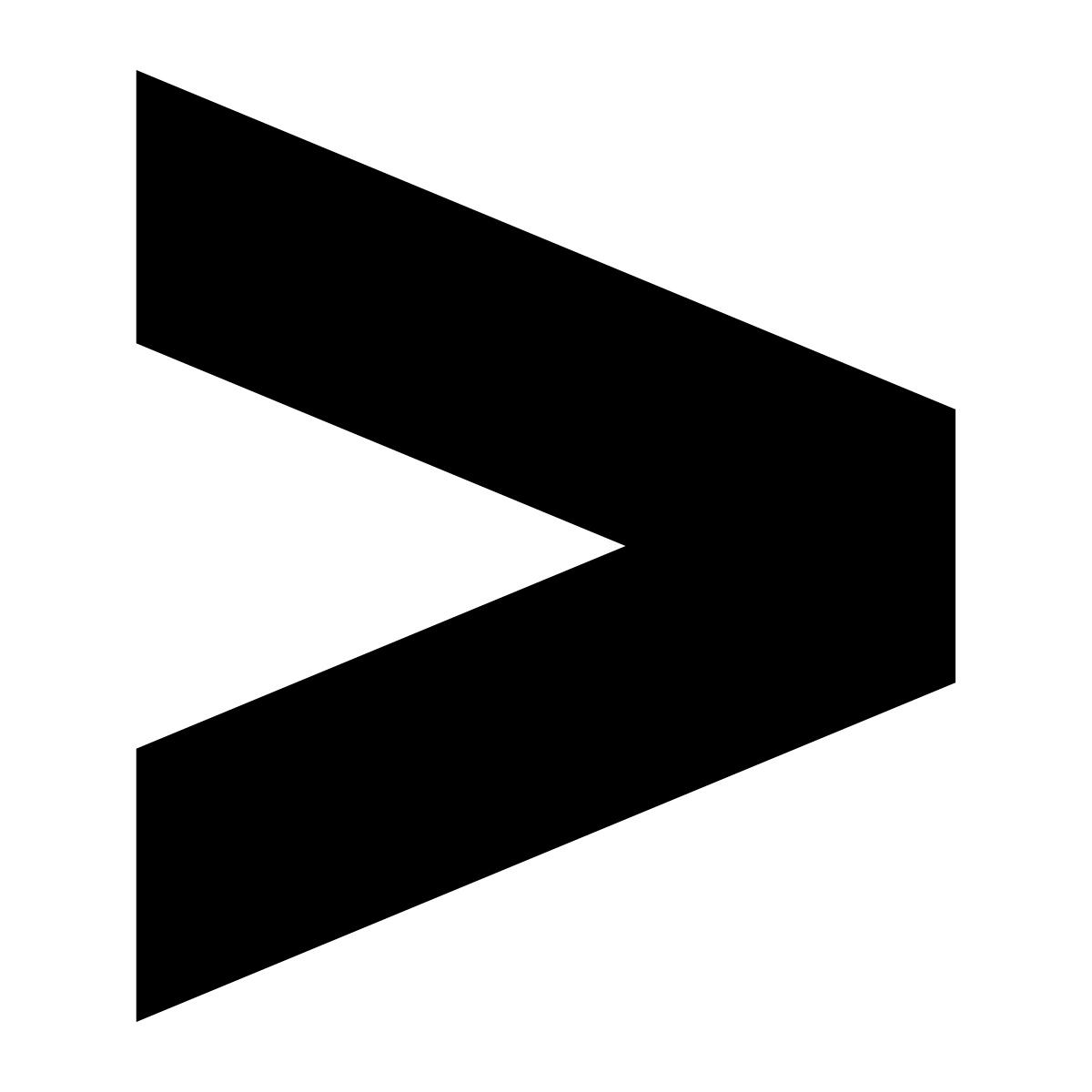 Romans 5:20
GRACE
sin
Dead to sin and alive to Christ – slaves to righteousness (6)
Released from the law of sin and death (7)
Life in the Spirit (8)
    You have received the Spirit of adoption , by whom we cry “Abba! Father!”	
																			Romans 8:15
31 What then shall we say to these things? If God is for us, who can be against us? 32 He who did not spare his own Son but gave him up for us all, how will he not also with him graciously give us all things? 33 Who shall bring any charge against God's elect? It is God who justifies. 34 Who is to condemn? 
Christ Jesus is the one who died—more than that, who was raised—who is at the right hand of God, who indeed is interceding for us. 35 Who shall separate us from the love of Christ? Shall tribulation, or distress, or persecution, 
or famine, or nakedness, or danger, or sword? 
… 37 No, in all these things we are more than conquerors through him who loved us. 38 For I am sure that neither death nor life, nor angels nor rulers, nor things present nor things to come, nor powers, 39 nor height nor depth, 
nor anything else in all creation, will be able to separate us from 
the love of God in Christ Jesus our Lord. 
 										Romans 8:31-39
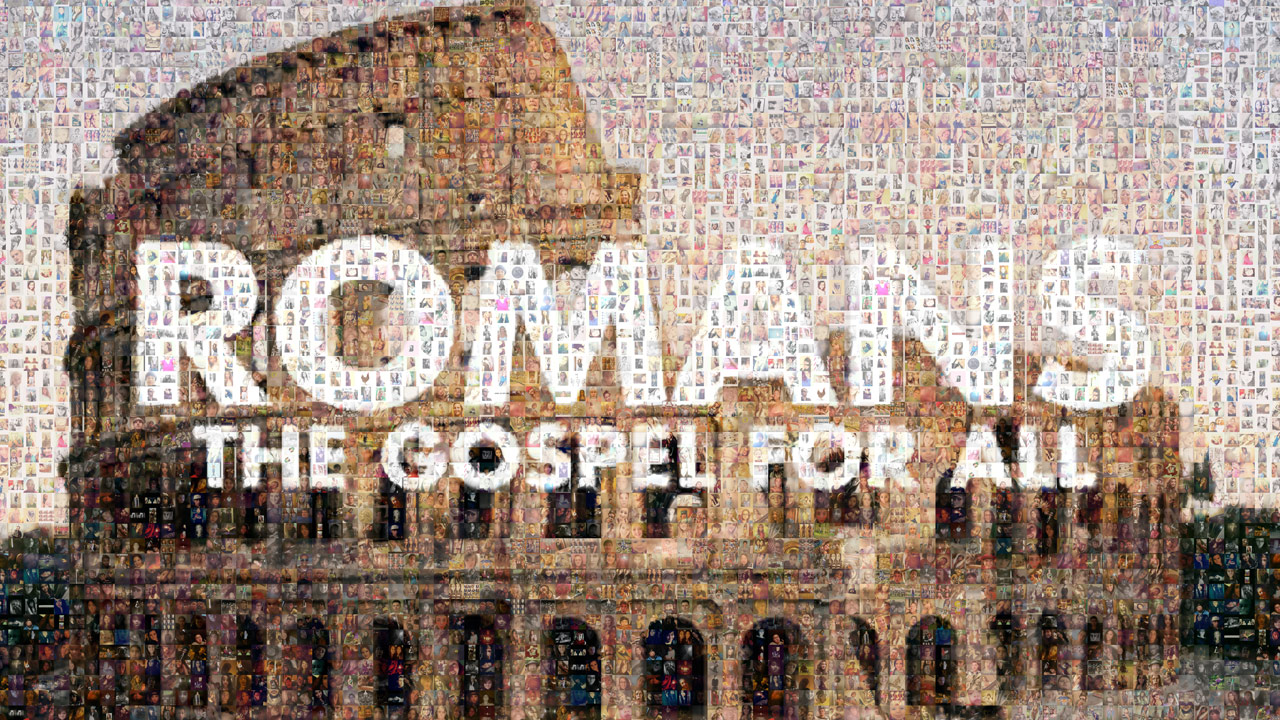 6 For not all who are descended from Israel belong to Israel, 7 and not all are children of Abraham because they are his offspring, but “Through Isaac shall your offspring be named.” 8 This means that it is not the children of the flesh who are the children of God, but the children of the promise are counted as offspring. (9:6-8)
8 But what does it say? “The word is near you, in your mouth and in your heart”; 9 because, if you confess with your mouth that Jesus is Lord and believe in your heart that God raised him from the dead, you will be saved. …
 13 For “everyone who calls on the name of the Lord will be saved.” (10:8-17)
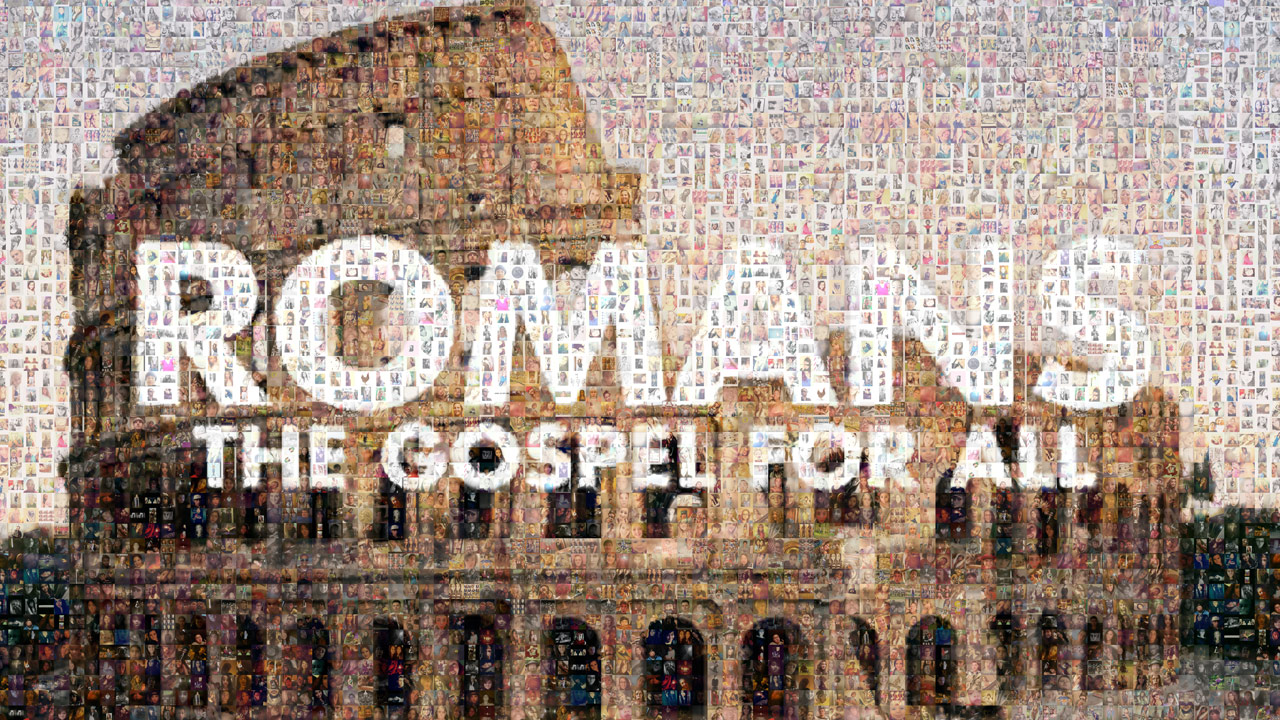 16 For I am not ashamed of the gospel, for it is the power of God for salvation 
to everyone who believes, to the Jew first and also to the Greek. 
17 For in it the righteousness of God is revealed from faith for faith.
										Romans 1:16-17
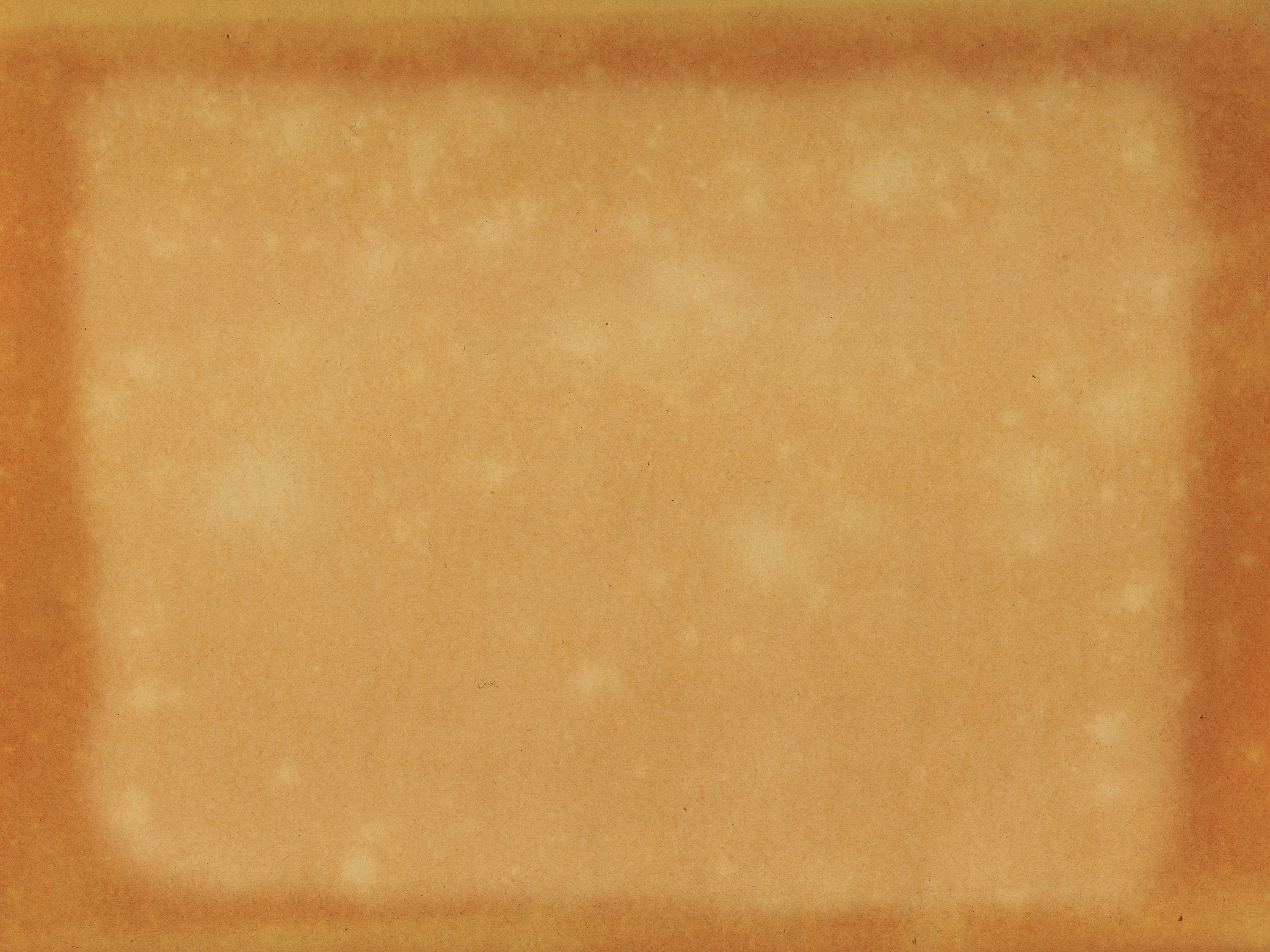 Offer yourself to Jesus
I appeal to you therefore, brothers, by the mercies of God, 
to present your bodies as a living sacrifice, holy and acceptable 
to God, which is your spiritual worship. 2 Do not be conformed to this world, but be transformed by the renewal of your mind, 
that by testing you may discern what is the will of God, 
what is good and acceptable and perfect.
 										Romans 12:1-2
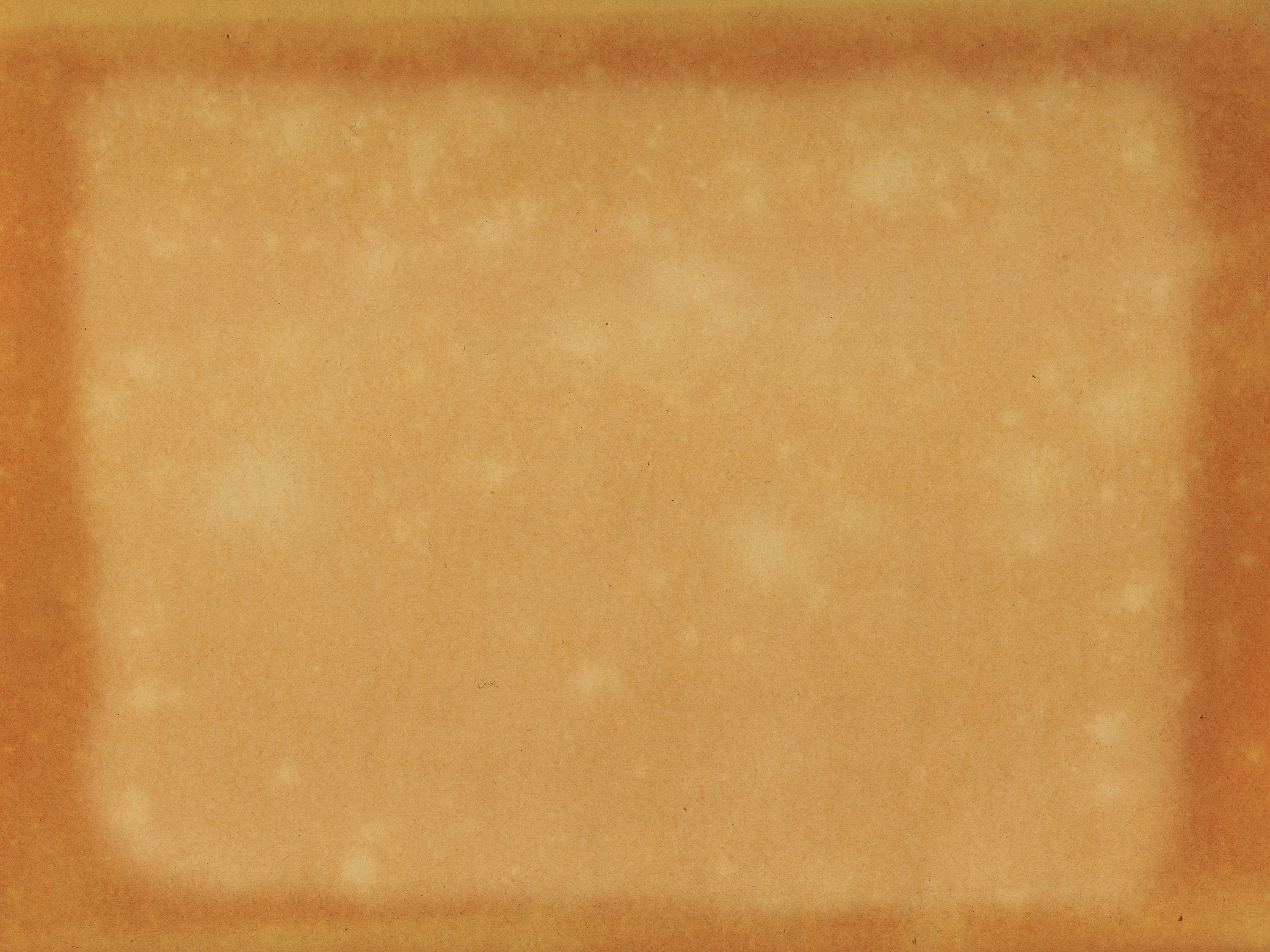 Be Humble
I say to everyone among you not to think of himself more highly than he ought to think, but to think with sober judgment, 
each according to the measure of faith that God has assigned. 4 For as in one body we have many members, 
and the members do not all have the same function.
 										Romans 12:3-4
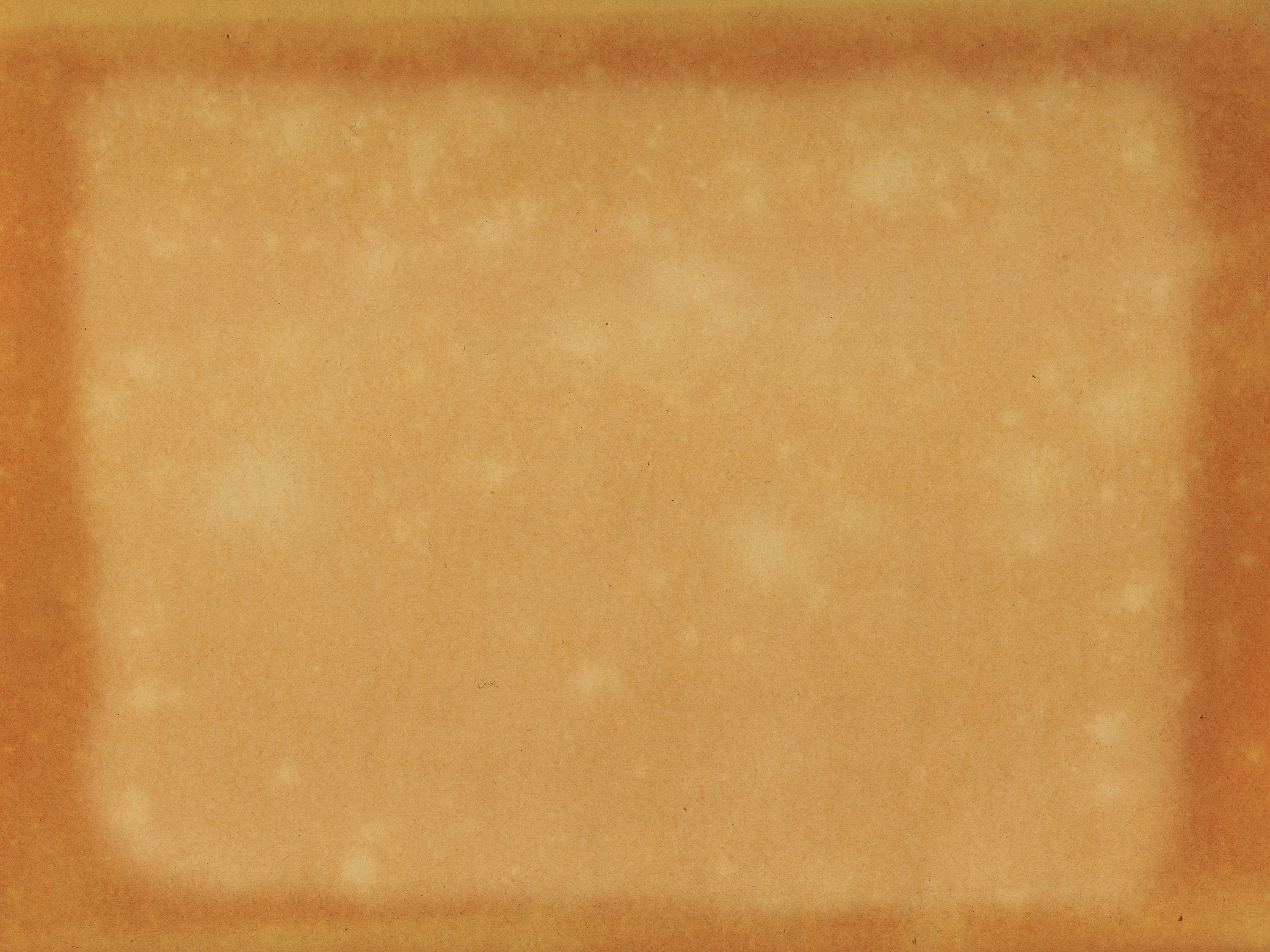 Love
9 Let love be genuine. Abhor what is evil; hold fast to what is good. 10 Love one another with brotherly affection. 
Outdo one another in showing honor. 
… 14 Bless those who persecute you; bless and do not curse them. 15 Rejoice with those who rejoice, weep with those who weep. 
16 Live in harmony with one another. 
 										Romans 12:9-21
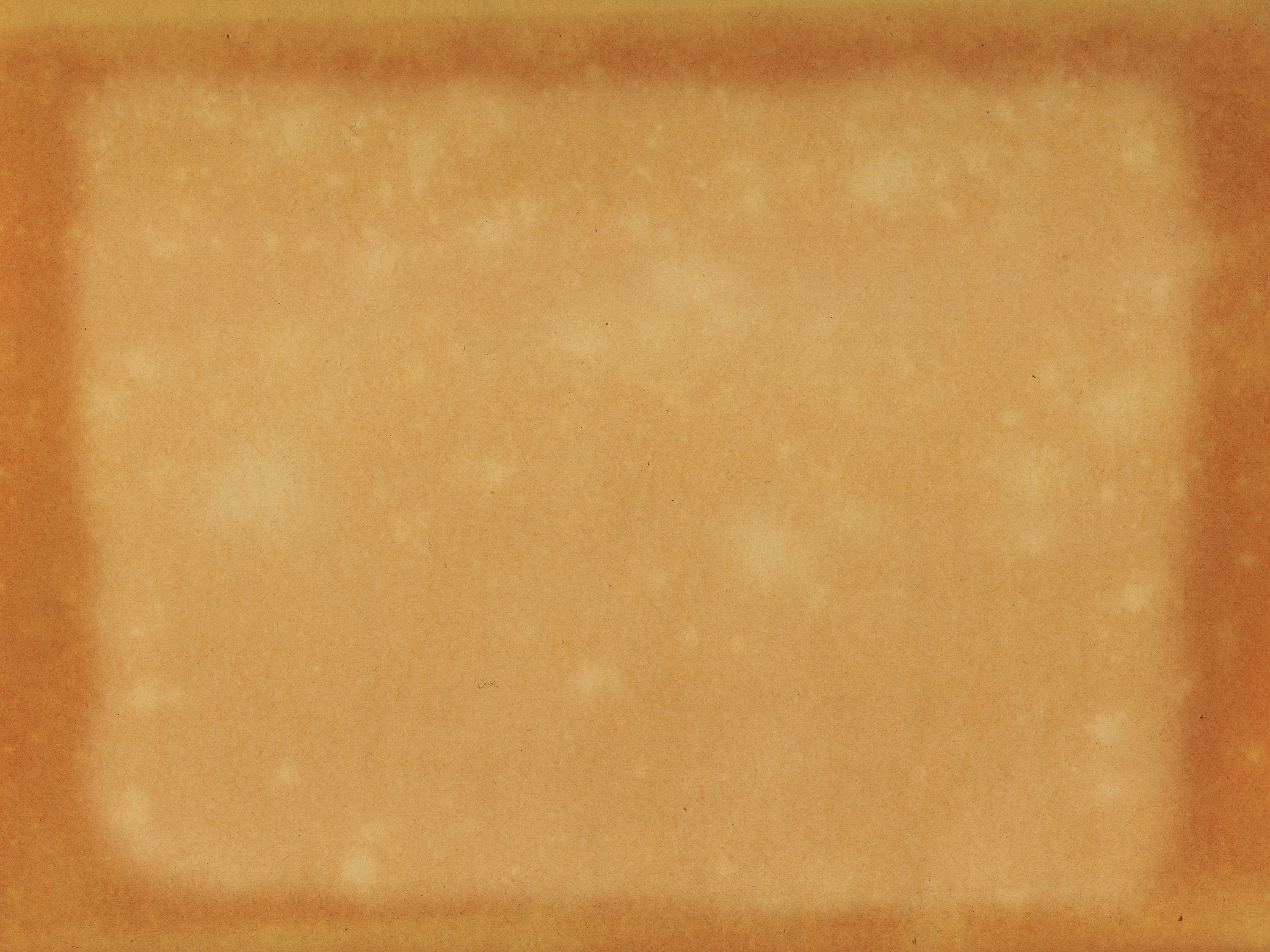 Submit to the government
1 Let every person be subject to the governing authorities. For there is no authority except from God, and those that exist have been instituted by God.
 2 Therefore whoever resists the authorities resists what God has appointed… 
 										Romans 13
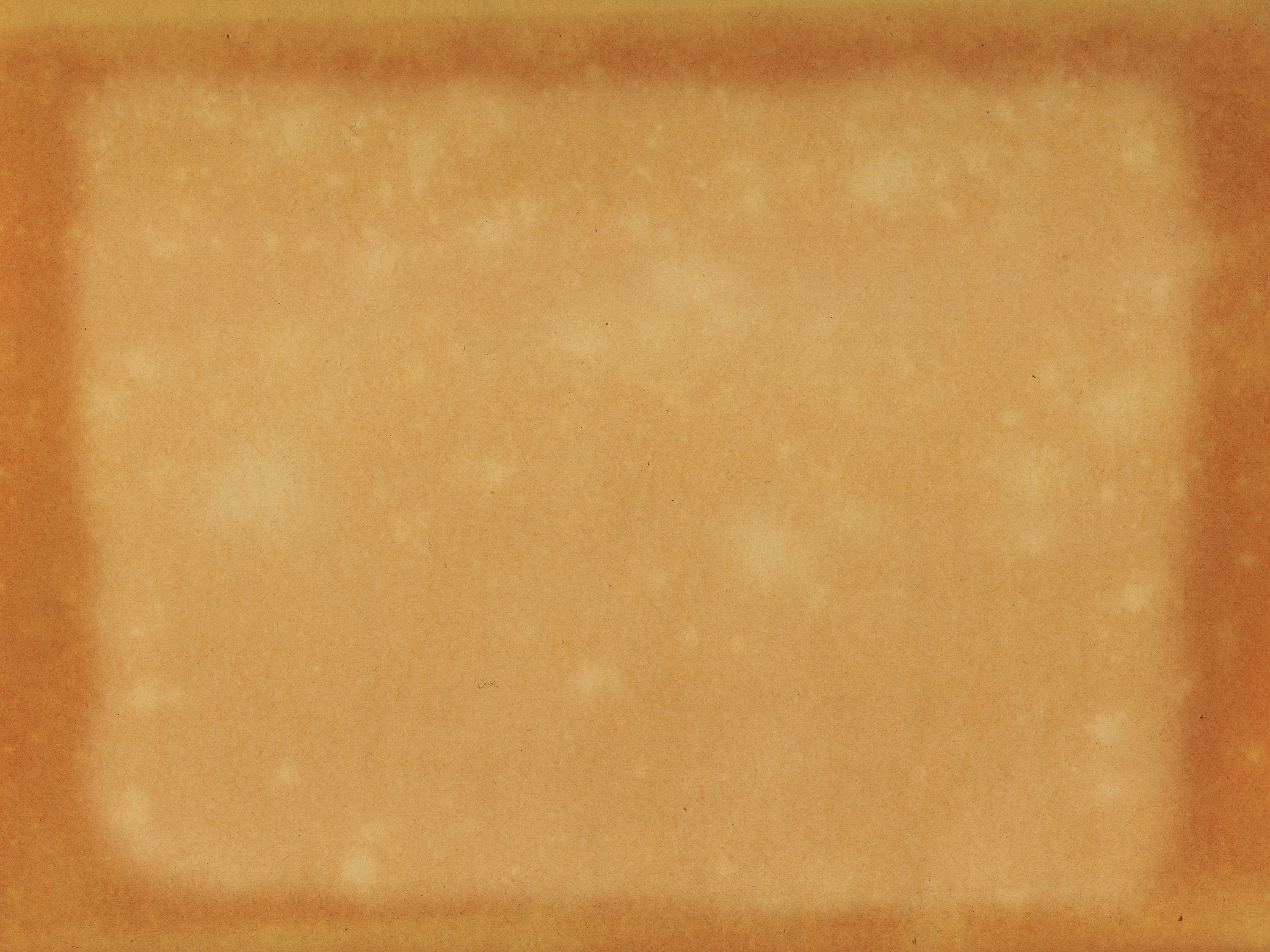 Welcome the Weak
As for the one who is weak in faith, welcome him, 
but not to quarrel over opinions.
 										Romans 14:1
We who are strong have an obligation to bear with the failings of the weak, and not to please ourselves. … 7 Therefore welcome one another as Christ has welcomed you, for the glory of God.
 										Romans 15:1, 7